به نام آنکه جان را فکرت آموخت
بسم‌الله الرحمن الرحیم
بانك، بازار سرمایه و توسعة بانكداري شركتي
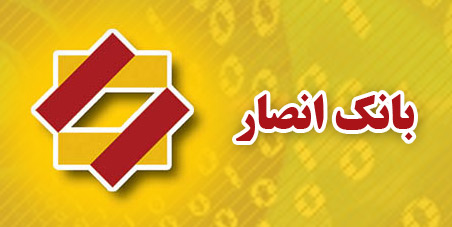 حسین عبده تبریزی
آبان ماه 1391 ـ تهران
همايش آموزش مديران ارشد بانك انصار
بازیگران سیستم مالی
3
مسیر رشد
4
5
تأثیر سیستم مالی بر رشد اقتصادی از طریق:
6
بخش مالی و واقعی اقتصاد
7
رابطه بخش و بانک
8
روش‌های تأمین مالی
بازارهای مالی
مرز مشترک بازار پول و سرمایه
11
12
گرایش به بازار پول یا سرمایه
جریان غالب
طرح موضوع
15
بانک‌ها و بازارها
بانک‌داری سنتی
ابزار مالی در بانکداری سنتی
18
مدل‌های عمده بانک
19
هلدینگ بانکی
20
هلدینگ بانک، هلدینگ خدمات مالی
هر کدام از شرکت‌های هلدینگ بانکی بخشی از خدمات مالی را ارائه می‌دهند.

با شناخت خدمات هلدینگ می‌توان از تمام ظرفیت‌های بازار مالی استفاده کرد.

بانکداری شرکتی نه فقط از امکانات بانک بلکه از امکانات کل هلدینگ استفاده می‌کند.
21
تفکیک بازار بانکداری تجاری
22
مرزهای نسبتاً مشخص
23
بانکداری تجاری- اندازۀ شرکت‌ها
شرکت‌های بزرگ‌تر
شرکت‌های کوچک‌تر
واحد بانک‌داری شرکتی
25
وظایف واحد بانکداری شرکتی
26
یک مسأله جدی
تأمین مالی کوتاه‌مدت
مالی تجاری
اعتبارات اسنادی
ضمانت‌نامه ارزی و ریالی
ضمانت‌نامه اعتبار خرید
بیمه‌نامه خرید دین
بیمه‌نامه خاص صادرات
سرمایه در گردش
تأمین مالی سرمایه‌ در گردش
مدیریت سرمایه در گردش
28
تأمین مالی بلندمدت
تأمین مالی طرح‌های توسعه
صندوق سرمایه‌گذاری
صکوک 
گواهی سپرده خاص
اوراق مشارکت
تأمین مالی شرکت‌های در شرف راه‌اندازی 
سرمایه‌مخاطره پذیر
مشارکت عملی
29
30
ویژگی‌های مشتریان بانکداری شرکتی
32
تحول صنعت بانکداری
نقش بانک‌های سرمایه‌گذاری در توسعۀ بازار سرمایه
نام ایرانی
36
بانکداری تجاری در مقابل بانکداری سرمایه‌گذاری
بانکداری سرمایه‌گذاری
بانکداری تجاری
37
انواع مدل‌های شرکت‌های تأمین سرمایه
بانک‌های همه‌جانبه (فراگير)
شرکت‌های تأمین سرمایۀ مستقل
بانک‌های هلدينگ
چهار خدمت اصلی
اهداف افزایش سرمایه
ادغام و تصاحب
فروش و معاملۀ اوراق بهادار
خدمات مشاوره‌ای عمومی
نقش شرکت‌های تأمین سرمایه در توسعۀ بازار سرمایه
افزایش پایۀ سرمایۀ بازارهای مالی
کمک به خصوصی‌سازی
افزایش نقدشوندگی بازار سهام
افزایش کارایی اطلاعاتی بازار
روش‌های تأمین مالی ساختاریافته
45
ابزار مبتنی بر بدهی
سرمایه خطرپذیر
"سرمايه خطرپذیر" وجوهي است كه همراه با سرمايه‌گذاری مديران در شركت‌های جوانی سرمايه‌گذاری می‌شود كه رشد سريع دارند و به طور بالقوه می‌توانند به واحدهای اقتصادی مهم تبديل شوند.
"سرمايه خطرپذیر" منبع سرمايه برای شركت‌هايي است كه تازه كار خود را شروع مي‌كنند.
محصولات مشترک-اختلاط بازارها
48
با تشکر
49